Направление: Актуальные вопросы воспитания обучающихся с ограниченными возможностями здоровья в современной 
социокультурной среде
Нравственное воспитание умственно отсталых учащихся на уроках чтения
Кузьменко Полина Николаевна
Учитель начальных классов 
МБОУ ПГО «СОШ № 18»
Нравственное воспитание – это целенаправленный процесс формирования у подрастающего поколения высокого сознания, нравственных чувств и поведения в соответствии с идеалами и принципами морали.
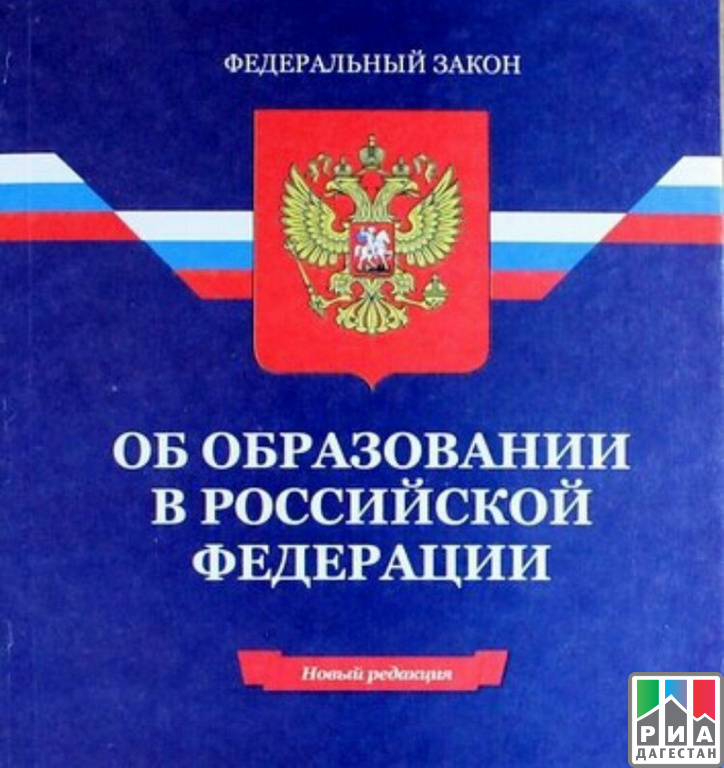 Факторы
Природные, или биологические
Социальные
Педагогические
Отклонения 
в психике
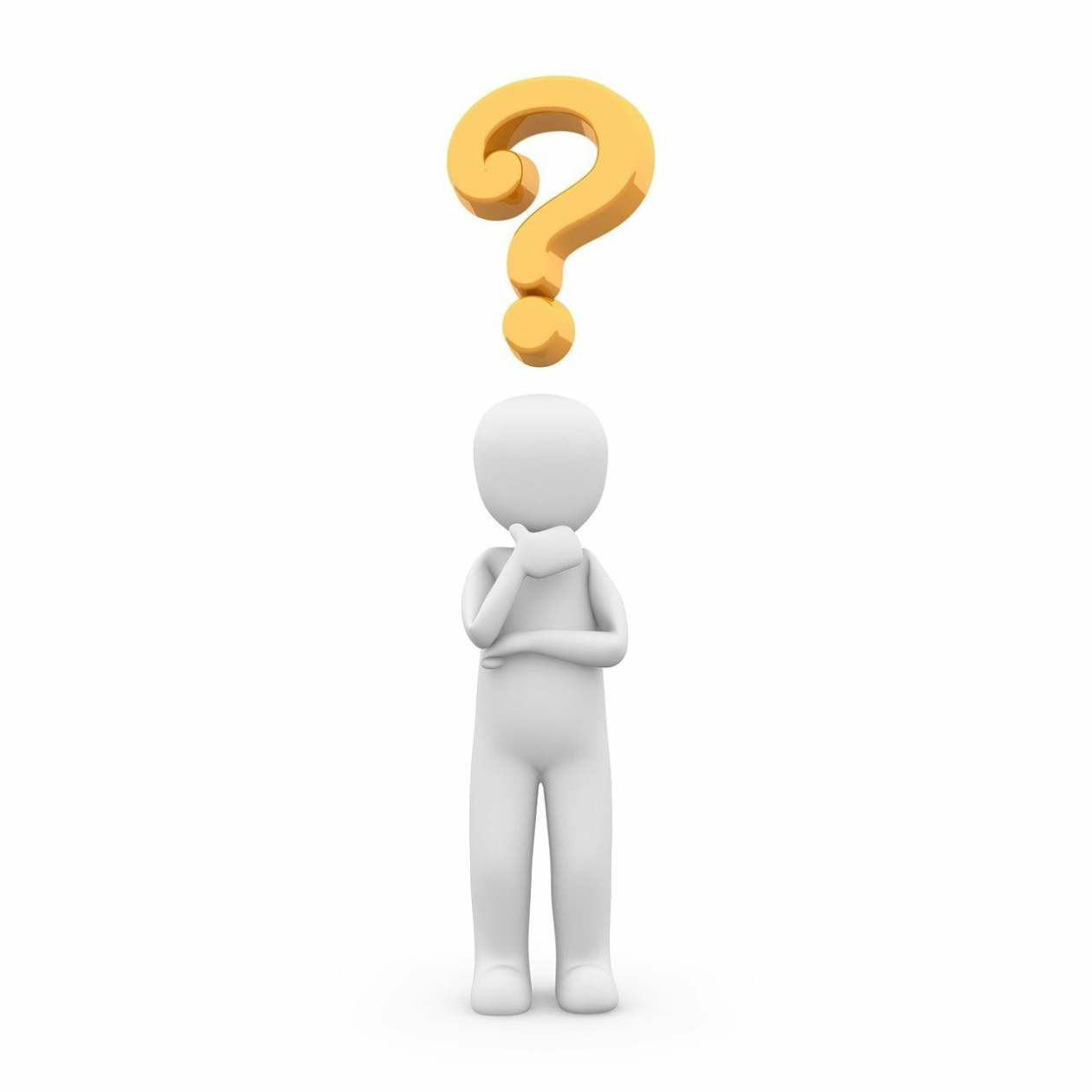 Личностная 
незрелость
Неразвитость 
мышления
Формирование основных норм и правил поведения;
формирование представлений о нормах общения; 
нормах жизни в семье, в трудовых коллективах; 
выработка таких чувств, как патриотизм, национальная гордость; 
любовь к родной природе и потребность ее охранять; 
долг, ответственность, трудолюбие, инициативность
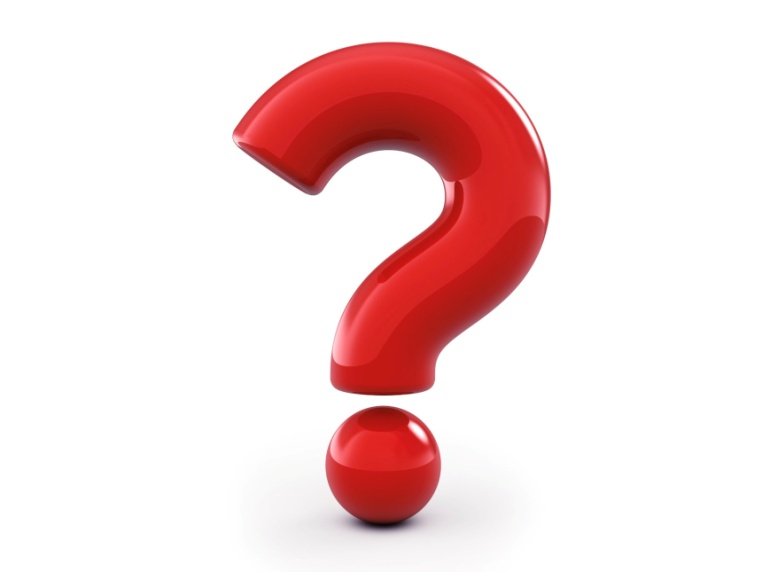 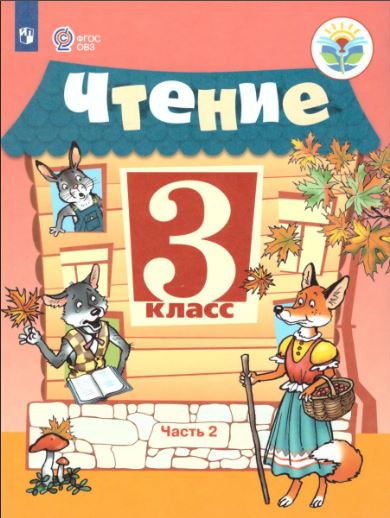 Воспитание чувства патриотизма, национальной гордости
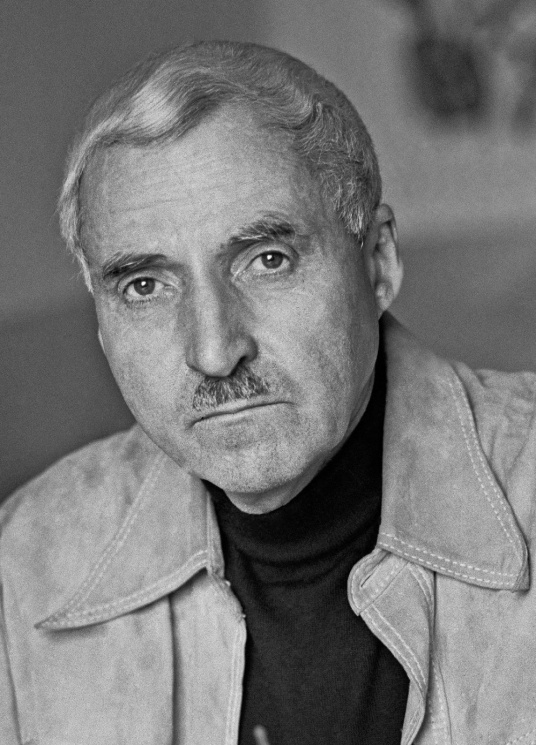 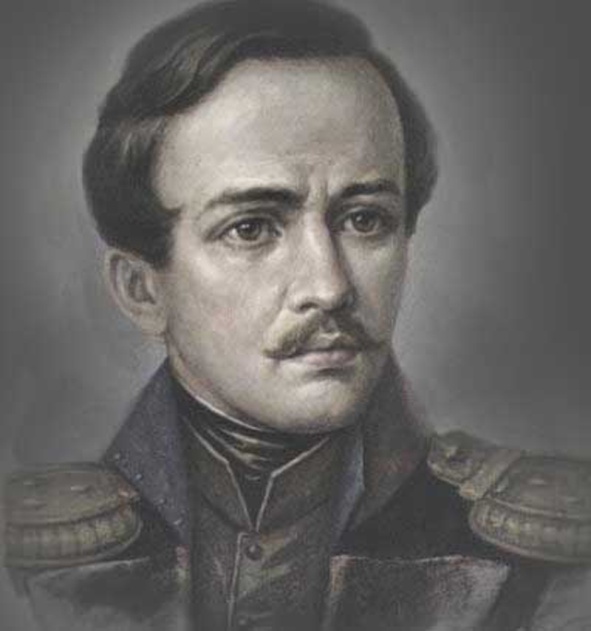 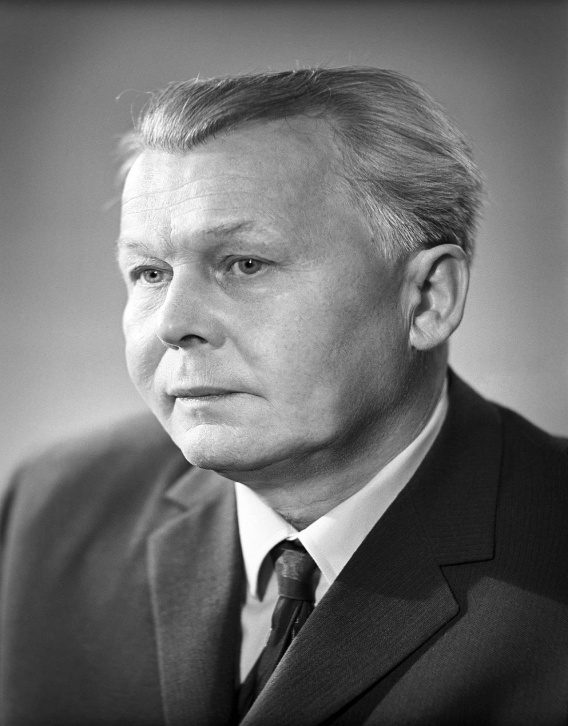 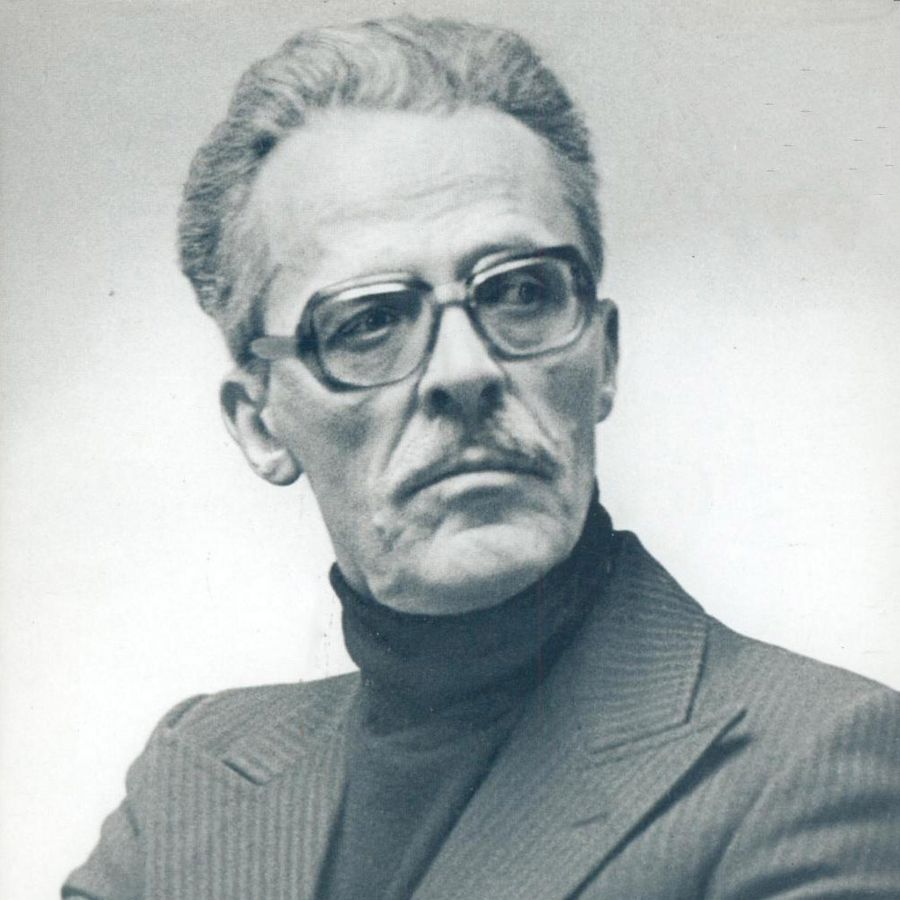 Любовь к родной природе
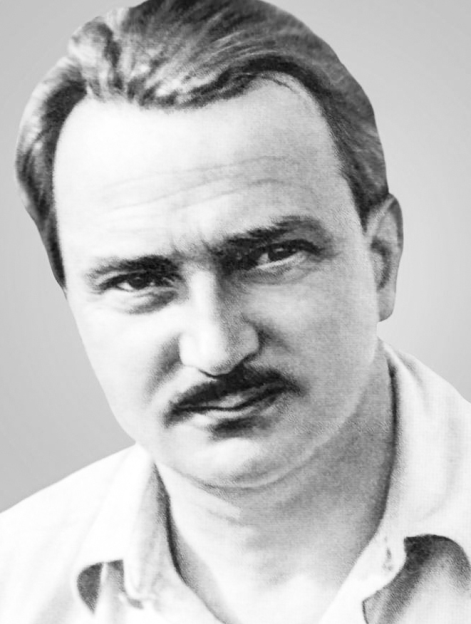 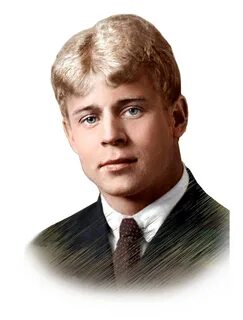 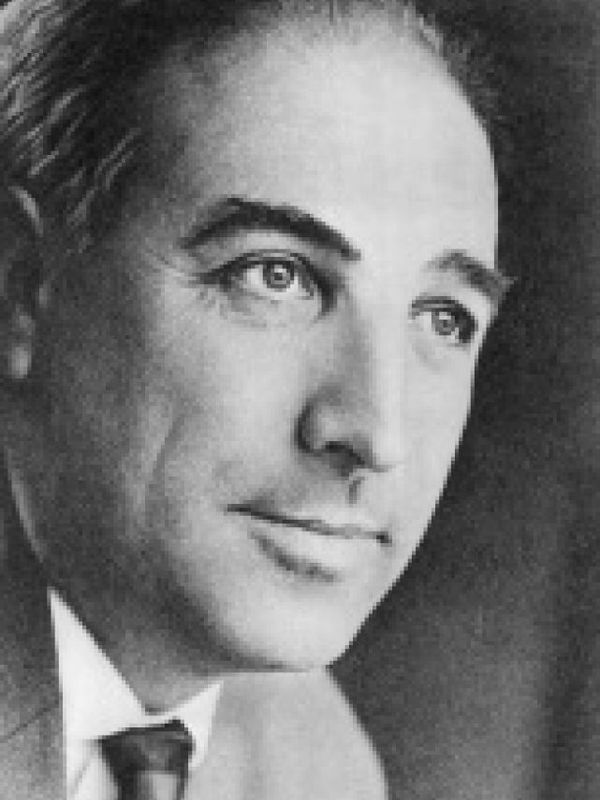 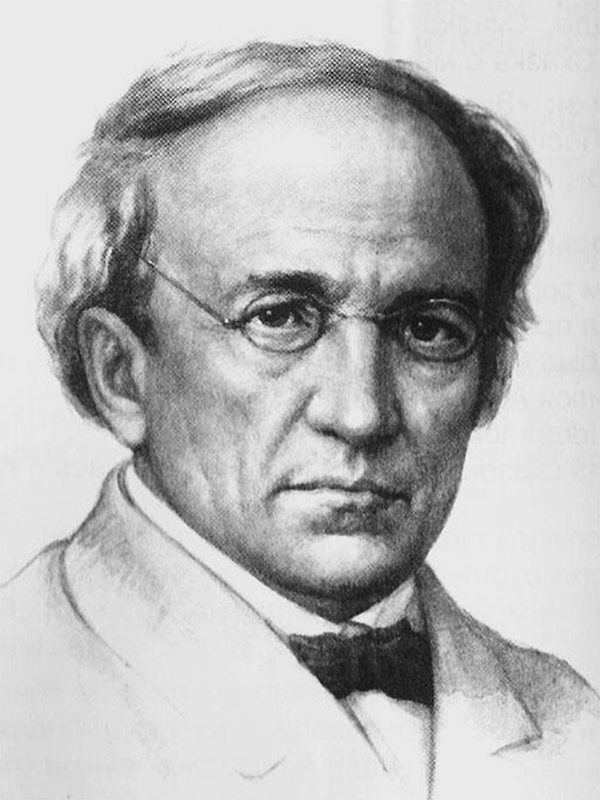 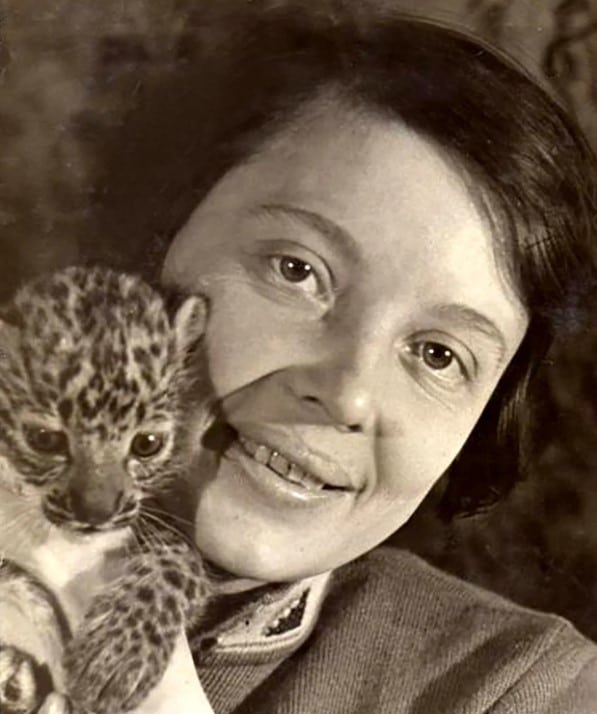 Ответственность, трудолюбие
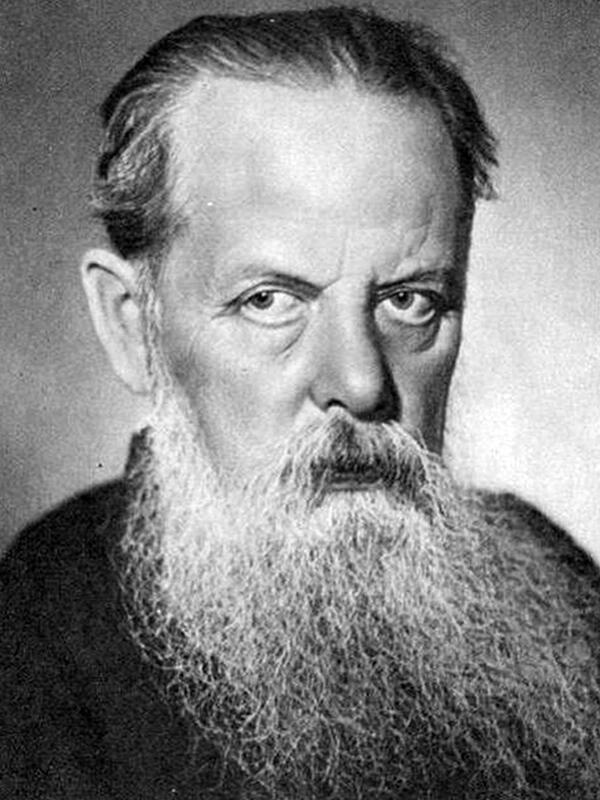 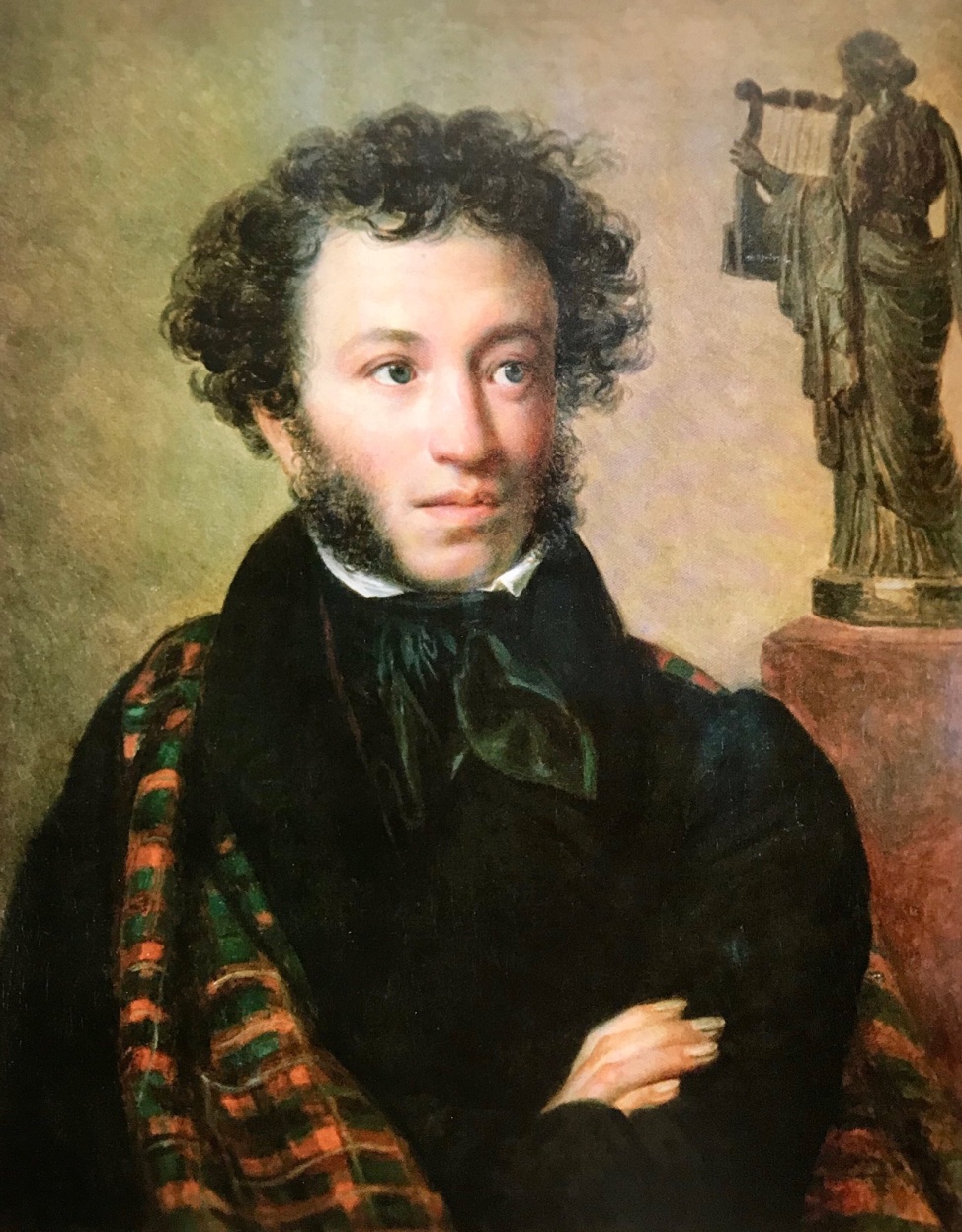 Сферы сознания личности
Когнитивная
Аффективная
Деятельностная
Сферы сознания личности
Когнитивная
Рассказы
беседы по прочитанному
актуализирующие знания
самостоятельная работа с текстом
Сферы сознания личности
Аффективная
Методы стимулирования эмоциональных и ценностных отношений, например средства изобразительного искусства
Сферы сознания личности
Анализ жизненных ситуаций в рамках тематической заданности урока, самоанализ поступков
Деятельностная
Так нельзя,  а так можно
Арсений Александрович Седугин 
«Как Артёмка котёнка спас»
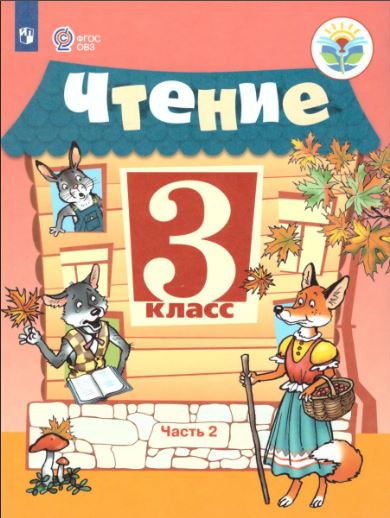 1 раз – аудиозапись
2 раз – учитель
3 раз – хорошо читающий ученик
Работа по вопросам учебника
Анализ поступка главного героя
Задания на знание текста
Последовательность картинок
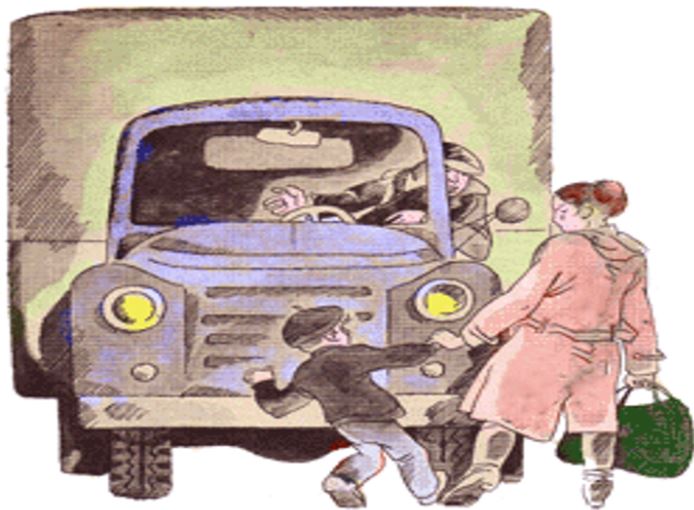 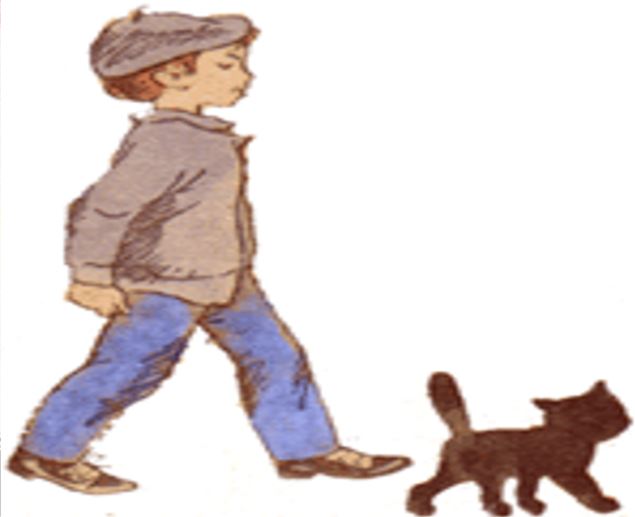 Задания на знание текста
Пропущенные слова
Он подумал: тут что-то _______. И мальчик сказал:– Там ________ сидит под машиной.
– Какой котик? – спросил ________.– ________, чёрный. Вон там! – и Артёмка показал под машину.Люди посмотрели – и ________, прямо под колёсами сидел чёрный, как ________, котёнок.Шофёр осторожно достал котёнка из-под ________ и дал мальчику.А мама ________:– Пусть живёт этот котёнок у нас.И все ________ сказали:– Какой ________ мальчик! Он спас котёнка. Пусть котёнок живёт у мальчика, ведь он его ________!
2 класс
Долг
Совесть
3 класс
Честь
Справедливость
4 класс
Спасибо за внимание!